CLASS 2015
Continuously Evolving standards
Standards Today
6/30/2015
CLASS - New Results
2
Transitive Assurance and the Implicit Rationale
The Collective Rationale is Implicit
It is not encoded in the standard
6/30/2015
CLASS - New Results
3
A New Method of Developing Standards
Let’s use an explicit rationale
Don’t make the rationale a static document.
Make the rationale a rigorous living argument.
Many advantageous properties emerge from the use of an argument
6/30/2015
CLASS - New Results
4
A New Standard Paradigm
A radically different approach to standard synthesis. Its derived from a rigorously structured rationale.
A path from leaf to root justifies a requirement or conformance element
The body of the argument justifies the standard
A System S of Class C is Assured of Property Set P
Body is not written down rigorously in current standards
Body ‘computes’ transitive assurance.
Requirements Evidence is what is written down in current standards.
Conformance Evidence is the ‘user interface’
Conformance
Requirements
Rules, Guidelines, and Product Properties
Evidence that a System S conforms to requirements
6/30/2015
CLASS - New Results
5
The Adaptable Rationale
A System S of Class C is Assured of Property Set P
Compositional: 
Sub-trees can represent sub-standards
Open: The rationale can be analyzed by any party
Editable: Trees can be pruned, re-arranged, and added to.
6/30/2015
CLASS - New Results
6
Building Future Standards
Competing
Rationale
Competition-enabled: The rationale can compete against the strength of other rationales
Adaptable: The rationale can be improved or otherwise changed in response to specific counter-examples
6/30/2015
CLASS - New Results
7
CLASS 2015
Domain Based Arguments
Arguments Today
What happens when the owners of an argument don’t own the knowledge?
What happens when the owners of knowledge don’t own the argument?
Domain Knowledge
Processes
System Arguments
Semantic Barrier
Semantic Barrier
Ownership Barrier
Ownership Barrier
Argument Templates
Subject Matter Expert Domains
Argument Expert Domain
System Domain
Dead Arguments
Weak Arguments
Ad hoc arguments
Confirmation Bias
Missed improvement opportunities
6/30/2015
CLASS - New Results
9
Semantic Barriers
The domain expert’s knowledge is elicited as ad hoc in the system domain context.
Knowledge conforms to imposed structure
Semantic
Barrier
Domain Context Knowledge
System
Arguments
Argument
Templates
Elicitation
Processes
Argument
Expert
Domain
Expert
6/30/2015
CLASS - New Results
10
Ownership Barriers
New Knowledge
At time 
T+1
Counter-example at time T+1
Time T
Domain Context Knowledge
System
Arguments
Subject Matter 
Domain
System Domain
Ownership barriers inhibit flow of information over assurance lifecycle
Information flows one during one time interval.
6/30/2015
CLASS - New Results
11
Make Domain Assurance Knowledge Explicit
Domain Context Knowledge
Allow domain experts to arrive at consensus
Explicit Assurance Arguments
Implicit Assurance Arguments
Elicitation
Processes
Explicit Arguments are owned by their domain
Argument experts help elicit implicit arguments.
Every expert engineering domain has implicit assurance arguments
Native semantics
Modules
Domain
Expert
Argument
Expert
6/30/2015
CLASS - New Results
12
Explicit System Arguments vsImplicit Domain Arguments
Domain Argument
System Argument
Argument assures properties
of bespoke system
Argument assures properties
of a shared knowledge domain
Argument must be “correct” or it is
not useful
Argument represents iteratively 
improving domain knowledge
Owned by non-experts
Owned by experts
Argument is limited in scope
Argument is multidisciplinary
6/30/2015
CLASS - New Results
13
Eliciting Domain ArgumentsInitial Observations
Oral tradition: within a domain or institution.
Justifiers: Used to justify engineering activities.
Natural: Implicit arguments are overlapping and fuzzy, precisely what is needed to use them efficiently in the human mind.
Elicitation: Requires argument separation and rigorous definition.
Iteration: This is an iterative elicitation process.
6/30/2015
CLASS - New Results
14
Apply Pattern AnalysisNot Template Conformance
Domain Context Knowledge
Argument Knowledge
Argument
Patterns
Explicit Assurance Arguments
Analysis and
Improvement
Processes
Argument
Patterns
Experts use patters to help analyze domain arguments
Allow patterns to emerge
Identified Patterns and Suggested
Improvements
Domain
Expert
Argument
Expert
6/30/2015
CLASS - New Results
15
Applying Domain Arguments
Domain 
Arguments
System
Arguments
Fitting
Processes
Domain
Expert
System
Expert
6/30/2015
CLASS - New Results
16
Arguments Tomorrow
Stop  building ad hoc system arguments
Start building domain-driven arguments
Compose system arguments from domain arguments and system knowledge
System arguments ‘borrow and fit’ domain arguments
Domain arguments are living as they represent domain expertise.
System arguments are living as they relate to domains.
Argument experts facilitate elicitation and analysis
System 
Arguments
Domain 
Arguments
Apply
Expert 
Domains’ Ownership
Subject Expert
Domains
System
 Domain
facilitate
facilitate
Elicitation 
Support
Analysis 
Support
Argument
Expert Domain
6/30/2015
CLASS - New Results
17
Argument Expert Domain
CLASS Support
CRR is maintained as a distributed collection of repositories. (So that any domain that wants its own repository can have one)
Resources are organized in an address space by their domain an sub-specialization
ex. faa.der.problem-definition
Resources contain arguments, patterns, and processes specific to their domain
CLASS supports communication between domain and system experts
6/30/2015
CLASS - New Results
18
CLASS 2015
Argument Knowledge Ecology
Changing the View of Arguments
argument
Stop thinking of arguments as right or wrong acceptance artifacts for individual systems.
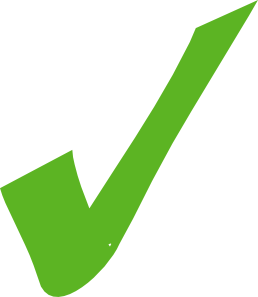 Think of arguments as living engineering knowledge about domains and systems moving towards accumulating quality.
Assurance knowledge
Time
6/30/2015
CLASS - New Results
20
Assurance Knowledge Ecology
In the first section we noted that arguments are
Adaptable 
Competitive
In the second we advocated for
Expert Domain ownership of arguments
Once adaptable, competing knowledge artifacts exists within domains of expertise, a knowledge ecology can emerge.
6/30/2015
CLASS - New Results
21
What is Knowledge Ecology
Social organization of information around dynamic communities and means
Communities organize around mutual interests and benefits
Driven by natural motivation of stakeholders
De-emphasis on enforcement
Forces on stakeholders drive behavior

Example: Open Source Software
6/30/2015
CLASS - New Results
22
Assurance Knowledge EcologyA Web of Assurance Knowledge Flow
Domains have a lifecycle too
System
System
Expert Domain
System
Expert Super Domain
Expert Domain
Expert Sub Domain
Expert Domain
System
System
Expert Domain
System
System
System
Domains are hierarchical and might overlap
Systems are test cases for domain arguments
Some domains have more experts or stored knowledge than others
6/30/2015
CLASS - New Results
23
Dynamics and Structureof a Domain
Core contains canon managed by a small group of core participants
Secondary contains new and/or competing models and newer contributors
core
Peripheral contains utilitarian contributions and contributors
secondary
Content and users compete to move inwards
Many many users who do not contribute to domain content but use it for systems
peripheral
users
6/30/2015
CLASS - New Results
24
Argument Fitness Criteria
Intrinsic properties
Readability
Accessibility, etc.
Application Criteria
Success in systems
Defeater resistance, etc.
Domain Representation
Completeness
Specificity
Model space
Others
6/30/2015
CLASS - New Results
25
Planes of Assurance Knowledge Ecology
A knowledge ecology has three planes
Arguments
Arguments,
Cases,
Standards
Informational
Domain Experts
Social
Domains
CLASS
Technological
CRRs, SIRs,
CARs, Wikis,
Message
Boards
6/30/2015
CLASS - New Results
26
Additional Thoughtsand Conclusions
Regulators will play an important role in a competitive assurance knowledge ecology. How this will occur is a subject of research.
What would happen if key engineering disciplines maintained explicit assurance arguments as part of their knowledge canon? Examples:
How do we assure a soft real-time budget?
How do we assure prevention of SQL injection attacks?
6/30/2015
CLASS - New Results
27
The End
6/30/2015
CLASS - New Results
28
Explicating Domain Arguments
Implicit domain arguments are
Fuzzy
Overlapping
Natural ad hoc arguments
Argument experts can help 
Separate out arguments
capture them in a rigorous form
Identify patterns within the natural argument, post-fact, to help improve their rigour
Then get out of the way
6/30/2015
CLASS - New Results
29
Compose System Arguments
NOT FROM TEMPLATES!
FROM DOMAIN ARGUMENTS
Owner arguments
Operator Arguments
SME arguments
Regulator Arguments
6/30/2015
CLASS - New Results
30
Domain Based Arguments
Making the implicit explicit
Humans have implicit arguments. It is a natural thinking process.
The arguments are always ad hoc
They are generally fuzzy and overlapping
They are always ad hoc. Not made from philosophical building blocks
They can be enhanced through adoption of philosophical constructs, but not built that way.
6/30/2015
CLASS - New Results
31
Patterns as Analysis Criteria, Not Templates
Templates and Patterns still have an important role
As means to critique and strengthen arguments.
Argument experts can Identify patterns found in natural arguments and strengthen domain arguments as a result
But capture the natural arguments first!!!!
6/30/2015
CLASS - New Results
32
CLASS Support
Open source software is analogous
CLASS leverages proven open source software support infrastructure
Git => Live argument version control (Versioning)
Repository => Domain-oriented argument resource storage and discovery. (CRR)
Maven => Argument Lifecycle Management (CLASS Infrastructure coded in Maven Plugins)
6/30/2015
CLASS - New Results
33
Problems of System Arguments:Ownership and Knowledge Conflict
Dead arguments: domain experts fire and forget. Arguments aren’t updated.
Weak arguments: across semantic barriers
Ad hoc arguments: vary by system
Confirmation Bias: in system domain
Learning opportunities missed: Within expert domains and across similar systems
6/30/2015
CLASS - New Results
34